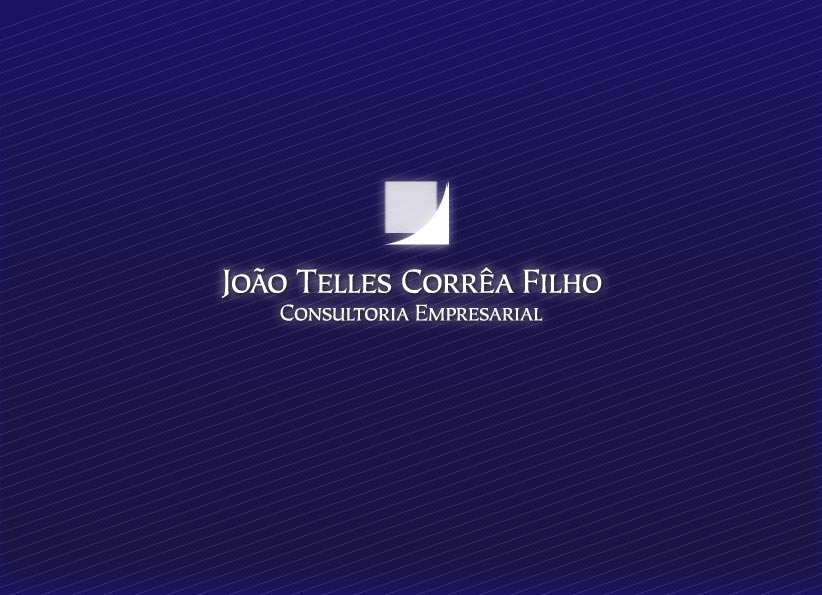 Implantação de sistemas de gestão
A gestão de escritórios vem passando por transformações significativas nos últimos anos. Modelos desenvolvidos para outros segmentos de mercado foram incorporados e passaram a fazer parte do dia a dia administrativo dos escritórios.
Conceitos como remuneração estratégica, KPI, BSC e outros até então fora da gestão dos escritórios começaram a ser usados com frequência crescente. Ocorre que usar estas ferramentas exige disponibilidade de dados e facilidade de pesquisa, o que só pode ser conseguido com a implantação de sistemas integrados.
Nesta sequência de slides são apresentados os principais passos e conceitos para um projeto bem sucedido que envolva desde a escolha do modelo até sua efetiva utilização.
As alternativas disponíveis
O mercado oferece três modelos básicos de soluções para sistemas de gestão:
PRODUTOS-PADRÃO QUE:
Representam a média dos modelos de gestão das empresas a que se destinam;
PACOTES
As alternativas disponíveis
O mercado oferece três modelos básicos de soluções para sistemas de gestão:
PRODUTOS-PADRÃO QUE:
Representam a média dos modelos de        gestão das empresas a que se destinam;
Necessitam customizações (adaptações) para que atendam as necessidades específicas das empresas;
PACOTES
As alternativas disponíveis
O mercado oferece três modelos básicos de soluções para sistemas de gestão:
PRODUTOS-PADRÃO QUE:
Representam a média dos modelos de        gestão das empresas a que se destinam;
Necessitam customizações (adaptações)        para que atendam as necessidades       específicas das empresas;
Exigem taxas anuais de manutenção para que haja suporte e atualização tecnológica periódica.
PACOTES
As alternativas disponíveis
O mercado oferece três modelos básicos de soluções para sistemas de gestão:
PRODUTOS-PADRÃO QUE:
Representam a média dos modelos de        gestão das empresas a que se destinam;
Necessitam customizações (adaptações)        para que atendam as necessidades       específicas das empresas;
Exigem taxas anuais de manutenção para       que haja suporte e atualização tecnológica periódica.
Podem ser implantados com relativa rapidez;
PACOTES
As alternativas disponíveis
O mercado oferece três modelos básicos de soluções para sistemas de gestão:
PRODUTOS-PADRÃO QUE:
Representam a média dos modelos de         gestão das empresas a que se destinam;
Necessitam customizações (adaptações)        para que atendam as necessidades       específicas das empresas;
Exigem taxas anuais de manutenção para       que haja suporte e atualização tecnológica periódica.
Podem ser implantados com relativa 
	rapidez;
São formados por programas fechados.
PACOTES
As alternativas disponíveis
O mercado oferece três modelos básicos de soluções para sistemas de gestão:
PRODUTOS-PADRÃO QUE:
Representam a média dos modelos de         gestão das empresas a que se destinam;
Necessitam customizações (adaptações)        para que atendam as necessidades       específicas das empresas;
Exigem taxas anuais de manutenção para       que haja suporte e atualização tecnológica periódica.
Podem ser implantados com relativa 
	rapidez;
São formados por programas fechados.
PACOTES
Direitos de propriedade intelectual garantidos para a software-house
As alternativas disponíveis
O mercado oferece três modelos básicos de soluções para sistemas de gestão:
SERVIÇOS DE:
Definição de soluções próprias vis-a-vis as necessidades da empresa;
DESENVOLVIMENTO
As alternativas disponíveis
O mercado oferece três modelos básicos de soluções para sistemas de gestão:
SERVIÇOS DE:
Definição de soluções próprias vis-a-vis as necessidades da empresa;
Escolha da tecnologia mais adequada à empresa;
DESENVOLVIMENTO
As alternativas disponíveis
O mercado oferece três modelos básicos de soluções para sistemas de gestão:
SERVIÇOS DE:
Definição de soluções próprias vis-a-vis as necessidades da empresa;
Escolha da tecnologia mais adequada à 
	empresa;
Especificação de estruturas, funções e ferramentas conforme modelo de gestão da empresa;
DESENVOLVIMENTO
As alternativas disponíveis
O mercado oferece três modelos básicos de soluções para sistemas de gestão:
SERVIÇOS DE:
Definição de soluções próprias vis-a-vis as necessidades da empresa;
Escolha da tecnologia mais adequada à 
	empresa;
Especificação de estruturas, funções e ferramentas conforme modelo de gestão da empresa;
Planejamento e implementação das soluções definidas – prazo mais longo;
DESENVOLVIMENTO
As alternativas disponíveis
O mercado oferece três modelos básicos de soluções para sistemas de gestão:
SERVIÇOS DE:
Definição de soluções próprias vis-a-vis as necessidades da empresa;
Escolha da tecnologia mais adequada à empresa;
Especificação de estruturas, funções e ferramentas conforme modelo de gestão da empresa;
Planejamento e implementação das        soluções definidas – prazo mais longo;
Implantação de novas funções sempre que necessário para a correta gestão dos negócios.
DESENVOLVIMENTO
As alternativas disponíveis
O mercado oferece três modelos básicos de soluções para sistemas de gestão:
SERVIÇOS DE:
Definição de soluções próprias vis-a-vis as necessidades da empresa;
Escolha da tecnologia mais adequada à empresa;
Especificação de estruturas, funções e ferramentas conforme modelo de gestão da empresa;
Planejamento e implementação das        soluções definidas – prazo mais longo;
Implantação de novas funções sempre que necessário para a correta gestão dos negócios.
DESENVOLVIMENTO
Todos os programas são de propriedade exclusiva do Escritório
As alternativas disponíveis
O mercado oferece três modelos básicos de soluções para sistemas de gestão:
SERVIÇOS DE:
Acesso via internet a pacotes de gestão;
DATAWARE HOUSE
As alternativas disponíveis
O mercado oferece três modelos básicos de soluções para sistemas de gestão:
SERVIÇOS DE:
Acesso via internet a pacotes de gestão;
Armazenamento, backup e processamento de dados via internet;
DATAWARE HOUSE
As alternativas disponíveis
O mercado oferece três modelos básicos de soluções para sistemas de gestão:
SERVIÇOS DE:
Acesso via internet a pacotes de gestão;
Armazenamento, backup e processamento        de dados via internet;
Atualização tecnológica indiferenciada a todos os clientes;
DATAWARE HOUSE
As alternativas disponíveis
O mercado oferece três modelos básicos de soluções para sistemas de gestão:
SERVIÇOS DE:
Acesso via internet a pacotes de gestão;
Armazenamento, backup e processamento        de dados via internet;
Atualização tecnológica indiferenciada a     todos os clientes;
Atualização de funções indiferenciada a todos os clientes;
DATAWARE HOUSE
As alternativas disponíveis
O mercado oferece três modelos básicos de soluções para sistemas de gestão:
SERVIÇOS DE:
Acesso via internet a pacotes de gestão;
Armazenamento, backup e processamento        de dados via internet;
Atualização tecnológica indiferenciada a     todos os clientes;
Atualização de funções indiferenciada a      todos os clientes;
Treinamento dos usuários para implantação;
DATAWARE HOUSE
As alternativas disponíveis
O mercado oferece três modelos básicos de soluções para sistemas de gestão:
SERVIÇOS DE:
Acesso via internet a pacotes de gestão;
Armazenamento, backup e processamento        de dados via internet;
Atualização tecnológica indistinta a todos os clientes;
Atualização de funções indistinta a todos os clientes;
Treinamento dos usuários para 
	implantação;
Implantação rápida.
DATAWARE HOUSE
As alternativas disponíveis
O mercado oferece três modelos básicos de soluções para sistemas de gestão:
SERVIÇOS DE:
Acesso via internet a pacotes de gestão;
Armazenamento, backup e processamento        de dados via internet;
Atualização tecnológica indistinta a todos os clientes;
Atualização de funções indistinta a todos os clientes;
Treinamento dos usuários para 
	implantação;
Implantação rápida.
DATAWARE HOUSE
Todos os programas são de propriedade exclusiva do fornecedor
As alternativas disponíveis
Normalmente as indicações para cada um destes modelos têm a configuração abaixo:
As alternativas disponíveis
Normalmente as indicações para cada um destes modelos têm a configuração abaixo:
PACOTES
Funções padronizadas
Contabilidade
Folha de pagamento
Estoques
Compras, etc.
Média flexibilidade
Alta dependência do fornecedor
As alternativas disponíveis
Normalmente as indicações para cada um destes modelos têm a configuração abaixo:
PACOTES
DESENVOLVIMENTO
Funções padronizadas
Contabilidade
Folha de pagamento
Estoques
Compras
Média flexibilidade
Alta dependência do fornecedor
Funções especializadas
Gestão de projetos
Gestão de contratos
P.C.P.
Crédito
Gestão de custos e de produtividade
Alta flexibilidade
Baixa dependência do fornecedor
As alternativas disponíveis
Normalmente as indicações para cada um destes modelos têm a configuração abaixo:
PACOTES
DESENVOLVIMENTO
DATAWARE HOUSE
Funções padronizadas
Contabilidade
Folha de pagamento
Estoques
Compras, etc
Média flexibilidade
Alta dependência do fornecedor
Funções especializadas
Gestão de projetos
Gestão de contratos
P.C.P.
Crédito
Gestão de custos e    de produtividade
Alta flexibilidade
Baixa dependência do fornecedor
Baixo custo de utilização
Funções-padrão
Pouca infra-estrutura
Baixa flexibilidade
Total dependência do fornecedor
A escolha é estratégica
Portanto, são três as variáveis a ser analisadas:
O grau de liberdade exigido para a correta administração de seu Escritório, em termos de:
Flexibilidade na definição dos modelos de contratos com seus clientes;
Liberdade
A escolha é estratégica
Portanto, são três as variáveis a ser analisadas:
O grau de liberdade exigido para a correta administração de seu Escritório, em termos de:
Flexibilidade na definição dos modelos de contratos         com seus clientes;
Agilidade na evolução da sua estrutura organizacional;
Liberdade
A escolha é estratégica
Portanto, são três as variáveis a ser analisadas:
O grau de liberdade exigido para a correta administração de seu Escritório, em termos de:
Flexibilidade na definição dos modelos de contratos         com seus clientes;
Agilidade na evolução da sua estrutura organizacional;
Flexibilidade na definição do modo de remunerar seus colaboradores;
Liberdade
A escolha é estratégica
Portanto, são três as variáveis a ser analisadas:
O grau de liberdade exigido para a correta administração de seu Escritório, em termos de:
Flexibilidade na definição dos modelos de contratos         com seus clientes;
Agilidade na evolução da sua estrutura organizacional;
Flexibilidade na definição do modo de remunerar seus colaboradores;
Facilidade para construir os instrumentos de apoio à decisão adequados a sua realidade;
Liberdade
A escolha é estratégica
Portanto, são três as variáveis a ser analisadas:
O grau de liberdade exigido para a correta administração de seu Escritório, em termos de:
Flexibilidade na definição dos modelos de contratos         com seus clientes;
Agilidade na evolução da sua estrutura organizacional;
Flexibilidade na definição do modo de remunerar seus colaboradores;
Facilidade para construir os instrumentos de apoio à    decisão adequados a sua realidade;
Portabilidade de plataforma de software básico;
Liberdade
A escolha é estratégica
Portanto, são três as variáveis a ser analisadas:
O grau de liberdade exigido para a correta administração de seu Escritório, em termos de:
Flexibilidade na definição dos modelos de contratos         com seus clientes;
Agilidade na evolução da sua estrutura organizacional;
Flexibilidade na definição do modo de remunerar seus colaboradores;
Facilidade para construir os instrumentos de apoio à decisão adequados a sua realidade;
Portabilidade de plataforma de software básico;
Dependência do fornecedor.
Liberdade
A escolha é estratégica
Portanto, são três as variáveis a ser analisadas:
Os custos envolvidos na implantação de um sistema, considerando:
Especificação das funcionalidades e da tecnologia necessárias para que o grau de liberdade definido seja, de fato, uma realidade;
Liberdade
Custo
A escolha é estratégica
Portanto, são três as variáveis a ser analisadas:
Os custos envolvidos na implantação de um sistema, considerando:
Especificação das funcionalidades e da tecnologia  necessárias para que o grau de liberdade definido seja,         de fato, uma realidade;
A base de software exigida para que isto seja possível;
Liberdade
Custo
A escolha é estratégica
Portanto, são três as variáveis a ser analisadas:
Os custos envolvidos na implantação de um sistema, considerando:
Especificação das funcionalidades e da tecnologia  necessárias para que o grau de liberdade definido seja,         de fato, uma realidade;
A base de software exigida para que isto seja possível;
A infra-estrutura de hardware necessária para tanto;
Liberdade
Custo
A escolha é estratégica
Portanto, são três as variáveis a ser analisadas:
Os custos envolvidos na implantação de um sistema, considerando:
Especificação das funcionalidades e da tecnologia   necessárias para que o grau de liberdade definido seja,         de fato, uma realidade;
A base de software exigida para que isto seja possível;
A infra-estrutura de hardware necessária para tanto;
Os serviços de programação, implementação e treinamento indispensáveis ao sucesso da implantação.
Liberdade
Custo
A escolha é estratégica
Portanto, são três as variáveis a ser analisadas:
Os benefícios que o sistema trará ao Escritório, o que inclui:
O incremento da produtividade e a conseqüente redução dos custos operacionais;
Liberdade
Custo
Benefício
A escolha é estratégica
Portanto, são três as variáveis a ser analisadas:
Os benefícios que o sistema trará ao Escritório, o que inclui:
O incremento da produtividade e a conseqüente         redução dos custos operacionais;
A velocidade de obtenção das informações necessárias à gestão dos negócios;
Liberdade
Custo
Benefício
A escolha é estratégica
Portanto, são três as variáveis a ser analisadas:
Os benefícios que o sistema trará ao Escritório, o que inclui:
O incremento da produtividade e a conseqüente         redução dos custos operacionais;
A velocidade de obtenção das informações necessárias          à gestão dos negócios;
A diversidade de avaliações que serão colocadas à disposição dos sócios, administradores e gerentes de áreas;
Liberdade
Custo
Benefício
A escolha é estratégica
Portanto, são três as variáveis a ser analisadas:
Os benefícios que o sistema trará ao Escritório, o que inclui:
O incremento da produtividade e a conseqüente         redução dos custos operacionais;
A velocidade de obtenção das informações necessárias          à gestão dos negócios;
A diversidade de avaliações que serão colocadas à   disposição dos sócios, administradores e gerentes de      áreas;
A facilidade, segurança e rapidez na manutenção dos dados, modelos e relatórios.
Liberdade
Custo
Benefício
A escolha é estratégica
É necessário analisar todos estes efeitos:
Estas três variáveis comportam-se de maneira bastante previsível:
Os custos crescem junto 
	com o grau de liberdade;
Liberdade
Custo
Benefício
A escolha é estratégica
É necessário analisar todos estes efeitos:
Estas três variáveis comportam-se de maneira bastante previsível:
Os custos crescem junto 
	com o grau de liberdade;
Os benefícios seguem 
	a mesma lógica ...
Liberdade
Custo
Benefício
A escolha é estratégica
É necessário analisar todos estes efeitos:
Estas três variáveis comportam-se de maneira bastante previsível:
Os custos crescem junto 
	com o grau de liberdade;
Os benefícios seguem 
	a mesma lógica ...

O caminho, portanto, é encontrar o modelo que atenda as necessidades estratégicas de seu Escritório – não pode ser “perecível”.
Liberdade
Custo
Benefício
A escolha é estratégica
A combinação destes comportamentos resulta em:
Liberdade
É vital que os custos e os 
benefícios sejam 
precisamente  analisados
REPRESENTA
O BENEFÍCIO
LÍQUIDO DOS
INVESTIMENTOS
Custo
Benefício
Como decidir?
A organização de um projeto de implantação de sistema de gestão passa por alguns pontos básicos:

Determinação precisa das necessidades do Escritório em termos de:
Controles gerenciais
Rotinas operacionais
Rotinas administrativas
Acesso externo (clientes, colaboradores e órgãos públicos)
Exclusividade das aplicações
Flexibilidade para mudanças
Como decidir?
A organização de um projeto de implantação de sistema de gestão passa por alguns pontos básicos:

Determinação das disponibilidades do Escritório:
Financeiras (fluxo de caixa)
De equipe para conduzir o projeto (inclusive sócios)
De prazo para implantação (impactos nas metas estratégicas)
De infra-estrutura (software, hardware, comunicações)
Como decidir?
A organização de um projeto de implantação de sistema de gestão passa por alguns pontos básicos:

Avaliação dos modelos X necessidades & disponibilidades
S = Atende
N = Não atende
Como decidir?
A organização de um projeto de implantação de sistema de gestão passa por alguns pontos básicos:

Refinar  para os casos favoráveis (um exemplo)
Como decidir?
O refinamento desta análise é tarefa a ser conduzida por uma equipe mista (Escritório & Especialista) que deverá avaliar:

Fornecedores
Experiência
Conhecimento do ramo (Escritórios de Advocacia)
Referências
Como decidir?
O refinamento desta análise é tarefa a ser conduzida por uma equipe mista (Escritório & Especialista) que deverá avaliar:

Fornecedores
Experiência
Conhecimento do ramo (Escritórios de Advocacia)
Referências
Produtos
Portabilidade
Funcionalidade
Conectividade
O modelo
A solução escolhida – pacote, desenvolvimento ou dataware house – deverá permitir:

A avaliação dos resultados do Escritório do ponto de vista de:
Departamentos (centros de custos ou de resultados)
Clientes (ou grupos de clientes)
Serviços
O modelo
A solução escolhida – pacote, desenvolvimento ou dataware house – deverá permitir:

A avaliação dos resultados do Escritório do ponto de vista de:
Departamentos (centros de custos ou de resultados)
Clientes (ou grupos de clientes)
Serviços
A avaliação da  produtividade dos colaboradores
O modelo
A solução escolhida – pacote, desenvolvimento ou dataware house – deverá permitir:

A avaliação dos resultados do Escritório do ponto de vista de:
Departamentos (centros de custos ou de resultados)
Clientes (ou grupos de clientes)
Serviços
A avaliação da  produtividade dos colaboradores
A integração dos módulos gerenciais com os administrativos
O modelo
A solução escolhida – pacote, desenvolvimento ou dataware house – deverá permitir:

A avaliação dos resultados do Escritório do ponto de vista de:
Departamentos (centros de custos ou de resultados)
Clientes (ou grupos de clientes)
Serviços
A avaliação da  produtividade dos colaboradores
A integração dos módulos gerenciais com os administrativos
A utilização remota via internet
O modelo
A solução escolhida – pacote, desenvolvimento ou dataware house – deverá permitir:

A avaliação dos resultados do Escritório do ponto de vista de:
Departamentos (centros de custos ou de resultados)
Clientes (ou grupos de clientes)
Serviços
A avaliação da  produtividade dos colaboradores
A integração dos módulos gerenciais com os administrativos
A utilização remota via internet
A integração com sistemas de controle de processos
O modelo
A solução escolhida – pacote, desenvolvimento ou dataware house – deverá permitir:

A avaliação dos resultados do Escritório do ponto de vista de:
Departamentos (centros de custos ou de resultados)
Clientes (ou grupos de clientes)
Serviços
A avaliação da  produtividade dos colaboradores
A integração dos módulos gerenciais com os administrativos
A utilização remota via internet
A integração com sistemas de controle de processos
A integração com sistemas de gestão de conhecimento
O modelo
Workflow
Plano de contas
Timesheet
Processos Consultas
Faturamento
Eventos Agenda
Colaboradores
Despesas Custas
Clientes
Orçamento Resultados
Financeiro
Centros de Responsabilidades
Contabilidade
Imobilizado e Estoques
Suprimentos
Arquivos e GED
O modelo
O modelo geral de um bom sistema deve prever:

Integração dos módulos “operacionais”;
O modelo
O modelo geral de um bom sistema deve prever:

Integração dos módulos “operacionais”;
Estabelecimento de um plano de contas, de uma estrutura organizacional (centros de responsabilidades) e de uma estrutura de projetos que permeiem todas as transações e possibilitem consolidações em todas as dimensões de análise possíveis;
O modelo
O modelo geral de um bom sistema deve prever:

Integração dos módulos “operacionais”;
Estabelecimento de um plano de contas, de uma estrutura organizacional (centros de responsabilidades) e de uma estrutura de projetos que permeiem todas as transações e possibilitem consolidações em todas as dimensões de análise possíveis;
Encadeamento do trabalho por meio do workflow;
O modelo
O modelo geral de um bom sistema deve prever:

Integração dos módulos “operacionais”;
Estabelecimento de um plano de contas, de uma estrutura organizacional (centros de responsabilidades) e de uma estrutura de projetos que permeiem todas as transações e possibilitem consolidações em todas as dimensões de análise possíveis;
Encadeamento do trabalho por meio do workflow;
Gestão do escritório por meio de um módulo de Controladoria (caixas em vermelho no esquema).
O projeto
A organização do projeto é fundamental para que os resultados planejados sejam alcançados dentro do budget original.

Mapeamento das necessidades
O projeto
A organização do projeto é fundamental para que os resultados planejados sejam alcançados dentro do budget original.

Mapeamento das necessidades
Especificação das funcionalidades e da tecnologia
O projeto
A organização do projeto é fundamental para que os resultados planejados sejam alcançados dentro do budget original.

Mapeamento das necessidades
Especificação das funcionalidades e da tecnologia
Seleção do modelo mais indicado
O projeto
A organização do projeto é fundamental para que os resultados planejados sejam alcançados dentro do budget original.

Mapeamento das necessidades
Especificação das funcionalidades e da tecnologia
Seleção do modelo mais indicado
Modelagem de dados
O projeto
A organização do projeto é fundamental para que os resultados planejados sejam alcançados dentro do budget original.

Mapeamento das necessidades
Especificação das funcionalidades e da tecnologia
Seleção do modelo mais indicado
Modelagem de dados
Programação (ou customizações) e testes
O projeto
A organização do projeto é fundamental para que os resultados planejados sejam alcançados dentro do budget original.

Mapeamento das necessidades
Especificação das funcionalidades e da tecnologia
Seleção do modelo mais indicado
Modelagem de dados
Programação (ou customizações) e testes
Documentação
O projeto
A organização do projeto é fundamental para que os resultados planejados sejam alcançados dentro do budget original.

Mapeamento das necessidades
Especificação das funcionalidades e da tecnologia
Seleção do modelo mais indicado
Modelagem de dados
Programação (ou customizações) e testes
Documentação
Treinamento dos usuários
Conclusão
A escolha e a implantação do sistema de gestão de um Escritório não é tarefa trivial – exige dedicação dos sócios, clareza de objetivos e planejamento acurado da implantação.

As definições que embasarão a especificação do novo sistema nascem, necessariamente, das estratégias de médio e longo prazos: 
O Escritório pretende atuar com “produtos” e contratos standard ou optou pela diferenciação como estratégia?
O prazo de implantação é fator de constrangimento estratégico ou a qualidade da solução é o quê realmente conta?
O compartilhamento de estruturas com outro Escritório é aceitável?

As respostas podem ser difíceis de ser dadas, portanto é sempre bom contar com a assessoria de profissionais experientes no tema - informática e gestão de resultados são hoje preocupações indissociáveis.
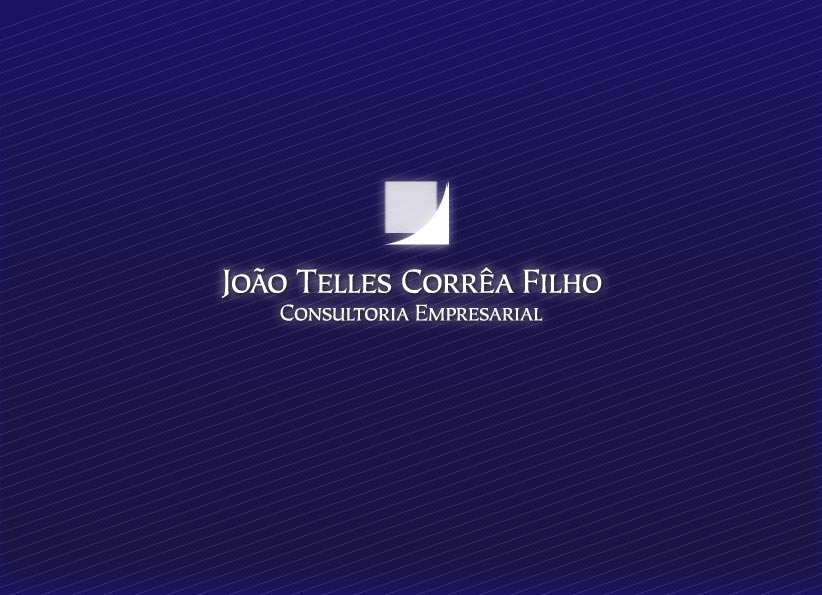 www.tellescorrea.com.br